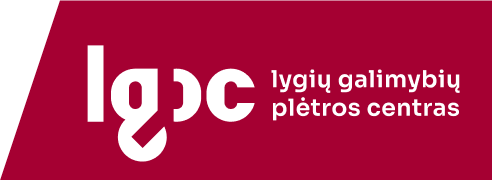 Stereotipų įtaka vaikų ateities karjeros pasirinkimuose: ką galime keisti?
Dr. Margarita Jankauskaitė
Lygių galimybių plėtros centro ekspertė
info@gap.lt
www.gap.lt
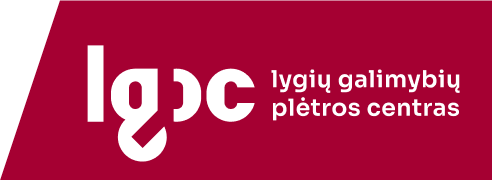 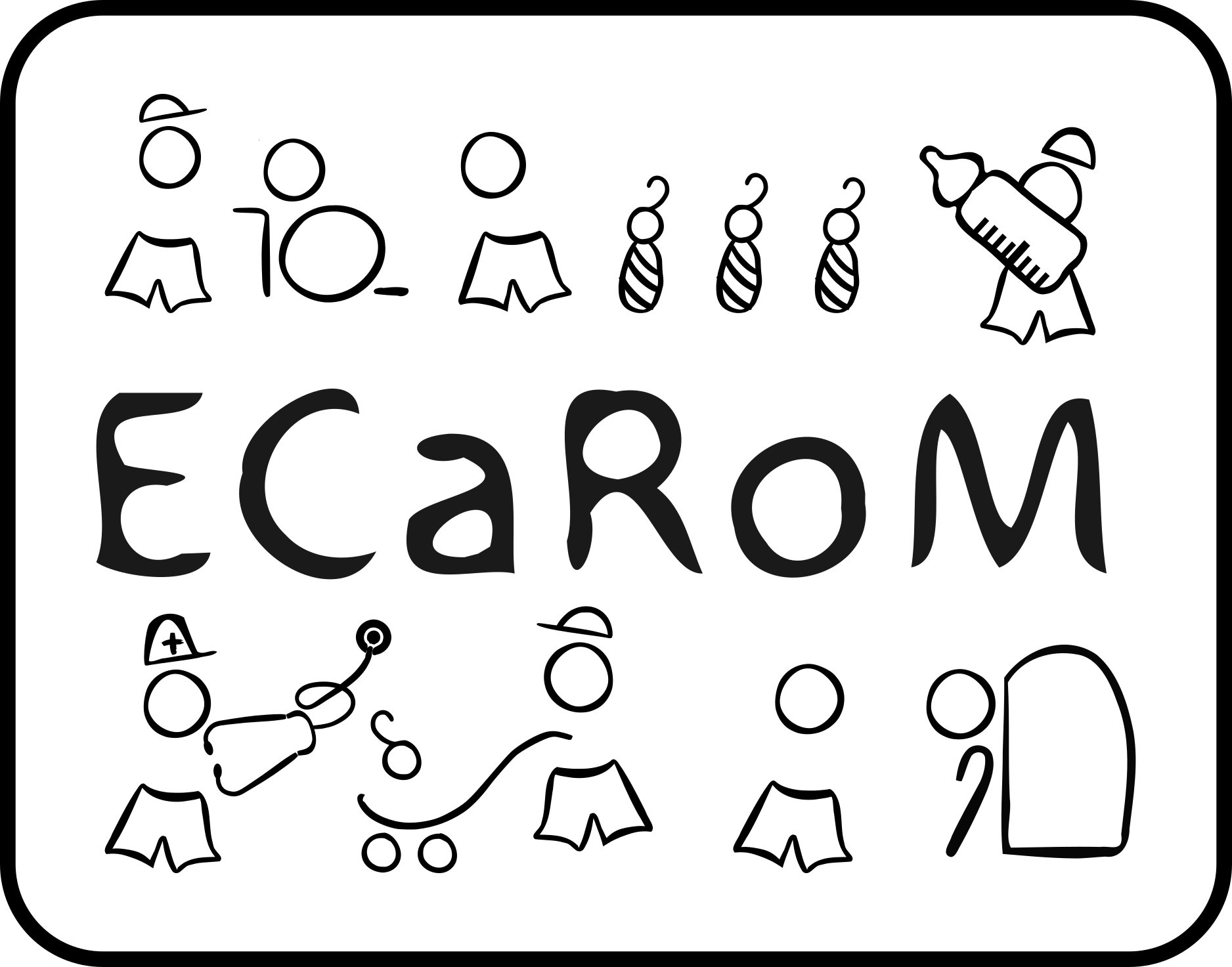 https://ecarom.eu/
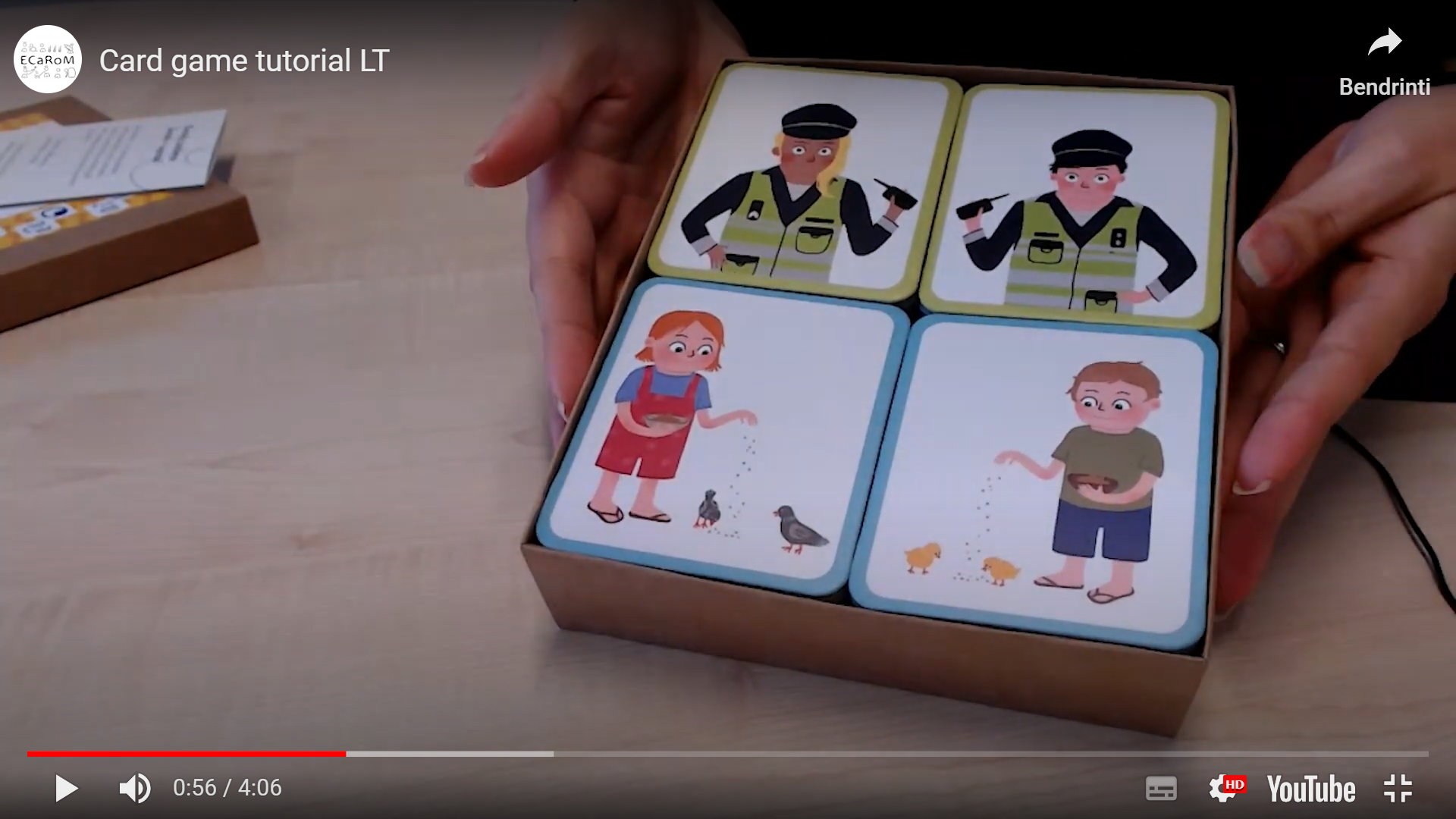 Medžiaga darbui su vaikais
https://ecarom.eu/lt/materials-for-children/